Građansko vaspitanje
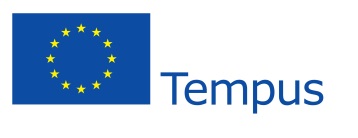 Izražavanje i komunikacija osećanja 

Mentor:                                                     Student:
Doc dr Mia Marić                             Jelena Ninković 
                                                                   14/21/032
Project title: 
Harmonization and Modernization of the Curriculum 
for Primary Teacher Education (HAMOC)
Project number: 516762-TEMPUS-1-2011-1-RS-TEMPUS-JPCR
Uvod
Osnovni i najopštiji oblik neposredne i posredne   socijalne interakcije je komunikacija. “Nema interakcije bez komunikacije” Rot

Komunikacija je proces tokom koga određena osoba svoju želju, nameru ili osećanje ispoljava putem određenog znaka drugoj osobi koja taj znak dekodira i reaguje na njega. U tom procesu bitan je i onaj koji šalje i onaj koji prima poruku – i jedan i drugi unose značenje u poruku. To je interakcija dve osobe. Komunikacija je dvosmeran proces.

Kada se značenje onog koji šalje poruku i onog koji prima poruku, razlikuju, rezultat je nesporazum.
Barijere u komunikaciji nastaju onda kada pošiljalac poruke ima nedovoljno uverljiv stav ili prevelik broj informacija odjednom. Kao i kada se komunikacijski kanal prekida i ponovno uspostavlja. Odnosno, ako primalac poruke ima nizak nivo slušanja, predrasude ili ako je nezainteresovan.
Tema ovog seminarskog rada jeste prepoznavanje osećanja. Učenike treba osposobiti za proširivanje znanja i umenja za rešavanje individualnih problema. Naučiti ih tehnike za prevladavanje neprijatnih emocionalnih stanja, kao i to kako da  kroz crtanje i razmenu artikulišu svoje probleme i uče da koriste maštu i kreativnost, а kroz fizičke vežbe da se oslobode tenzije. Kroz vežbe kretanja, neverbalnog izražavanja i crtanja osećanja, podstiče se opažanje i izražavanje osećanja. Komunikacijom osećanja, učenici uče da prepoznaju osećanja izražena pokretima i izrazima lica. Neki od  zadataka predmeta građansko vaspitanje, za ovaj uzrast, usmereni su na olakšavanje adaptacije učenika na novu sredinu i školski ambijent putem razvijanja veština komunikacije, veština nenasilne komunikacije, rešavanje konflikata, podsticanje tolerancije, negovanje osnovnih ljudskih vrednosti, podsticanje razvoja samopouzdanja, sopstvene individualnosti i identiteta i slično. S toga građansko vaspitanje u mnogome podstiče razvoj ličnosti deteta i socijalnog saznanja.
Komunikacija
Uspešna komunikacija jedna je od osnovnih i najznačajnijih stvari u životu svakog čoveka i svake društvene grupe. Svojstva bitna za uspešnu komunikaciju su:
Postojanje istog ili zajedničkog KODA reči, jezik (socio-kulturne razlike, profesionalno-obrazovne, međugeneracijske razlike i kontekstualne)
Optimalna kompetentnost učesnika (individualne razlike, unutrašnje smetnje, uticaj nesvesnih i delimično svesnih mehanizama)
Spremnost i želja da se uspostavi komunikacija

Osnovni način opštenja među sobom ljudi ostvaruju govorom. Tipovi komunikacije:
verbalna komunikacija 
neverbalna komunikacija
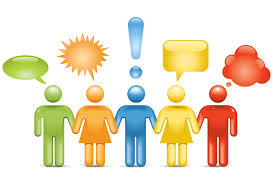 Verbalna komunikacija koristi reči da prenese poruke pisanjem ili govorom.
Brzina i glasnost govora
Menjanje ritam u toku govora
Naglašavanje
Intonacija rečenice (kao iskazne, upitne, potvrdne)
Pauze u toku govora
Neverbalna komunikacija je skup ponašanja koji prenose poruku bez reči  i dešava se nesvesno, a izražena je u obliku:
Menjanje mimike
Izraza lica pokreti delova tela ili kretanje u prostoru (gestikulacija)
Telesni dodir
Pogled
Rastojanje od sagovornika

Čovek komunicira: izrazom lica, držanjem tela, pokretima, načinom odevanja, tonom i bojom glasa, potvrdnim klimanjem glave, blago podignutim obrvama, kontekstom i vremenom u kome se šalje poruka
Verbalna i neverbalna komunikacija
Glavne prepreke uspešnoj komunikaciji
Uverenost da zasigurno znamo šta se dešava sa drugima i da nema potrebe da to i proveravamo. Da druga osoba tačno zna i razume šta je to što pokušavamo da joj saopštimo, odnosno, da druga osoba zna šta je to što želimo i šta nam treba i kada to jasno ne izgovorimo.
 Saopštavanje onoga što ne želimo umesto onoga šta želimo.
 Poricanje lične odgovornosti, sopstvene i tuđe.
 Etiketiranje, postavljanje dijagnoza, kritikovanje, suđenje, analiziranje sebe i drugih, prosuđivanje o tome ko je ko i ko je šta.
Mišljenje da “bilo ko zaslužuje bilo šta”- bez obzira da li se radi o nečemu što nam prija ili o nečemu što nam ne prija.
Uverenje da možemo naterati druge da rade ono što mi želimo, korišćenje naredbi i reči: mora, treba, koje dovode u pitanje samopoštovanje, ličnu slobodu i mogućnost izbora.
Davanje saveta, prepričavanje ličnog iskustva, ispitivanje, traženje informacija, negiranje osećanja u situacijama kada druga osoba traži i treba empatiju.
Primanje onoga što se dešava ili izgovara lično.
Uverenje da naša sreća ili dobrobit zavise od onoga što drugi rade i govore.
Komunikacija sa decom
Aktivno slušamo dete.
Kontakt očima.
Koristimo kratke rečenice i poznate reči.
Proveravamo da li nas je dete razumelo.
Iskreni smo.
Usklađujemo verbalne i neverbalne poruke.
Opisujemo ono šta dete radi, bez procene.
Prepoznajemo njegova osećanja i potrebe.
Dajemo lični stav (pohvalu, kritiku) umesto procene.
Pričamo o sebi, svojim osećanjima i potrebama.
Dozvoljavamo i podstičemo pitanja.
Poruke koje treba slati deci
Vrste poruka:
Pozitivne poruke za postojanje i za neko delo
Poruke o promeni ponašanja deteta.
Slati pozitivne umesto negativnih poruka (šta hoću a ne šta neću).
Slati JA poruke umesto TI poruka (JA želim, a ne TI si...).
Usklađen verbalni i neverbalni deo.
Kada šaljete dvostruke poruke dete će pre reagovati na neverbalni deo poruke.
Poruke koje ne treba slati deci!
Omalovažavanje ličnosti deteta (glup si...).
Sputavajuće poruke (pašćeš, razbićeš se...).
Zabrane (ne smeš...).
Naredbe (odmah da si...).
Zahtevi bez jasnog smisla (zato što tako treba, ja kažem).
Zahtevi koje je nemoguće ispuniti (promena ličnosti deteta).
Negativne poruke (nemoj..., prestani da...).
Dvostruke poruke (neusklađeni verbalni i neverbalni deo).
Uopštene i površne pohvale (divno, super...).
Zbunjujuće poruke (nemoj slučajno da te vidim...).
Zadaci građanskog vaspitanja su:
Osposobljavanje učenika da prepoznaju i razumeju sopstvena osećanja i potrebe i njihovu međusobnu povezanost, da štite i ostvaruju svoje potrebe na način na koji ne ugrožavaju druge;
Razvijanje komunikativne sposobnosti, neverbalne i verbalne komunikacije, veština nenasilne komunikacije;
Osposobljavanje učenika za primenu veština nenasilne komunikacije u rešavanju sukoba i vršnjačkom posredovanju;
Razvijanje kreativnog izražavanja;
Osposobljavanje učenika da upoznaju neposredno društveno okruženje i sopstveno mesto u njemu i da aktivno doprinose razvoju škole po meri deteta;
Osposobljavanje učenika da upoznaju i uvažavaju dečja prava i da budu sposobni da aktivno učestvuju u njihovom ostvarivanju;
Razvijanje i negovanje osnovnih ljudskih vrednosti.
RadioniceRadioničarski način rada je grupni metod. Jedna od osnovni razlika u odnosu na „klasičan“ način podučavanja, podrazumeva aktivnost svih učesnika radionice i činjenica da se cilj postupka realizuje kroz celokupan proces u kojem podjednako učestvuju svi akteri. Znanje se ne servira kao „gotov produkt“  do njega se dolazi zajedničkim angažovanjem. Cilj radionica je razvijanje neke karakteristike kod učesnika: znanje,veštine, sposobnosti, osobine itd.
Radionice koje potpomažu bolje izražavanje osećanja:
Izražavanje osećanja – postaći opažanje i izražavanje osećanja;
Komunikacija osećanja – postaći opažanje i izražavanje osećanja kod učenika;
Komunikacija i nesporazumi 1 – efekti razlika u gledanju i primanju poruka kao izvor nesporazuma, važnost stavljanja u poziciju drugog;
Komunikacija i nesporazumi 2 – efekti negativnih poruka i važnost jasnog izražavanja svojih potreba za međusobno razumevanje;
Nesporazumi sa roditeljima – otkrivanje nesporazuma u komunikaciji, stavljanje učenika na tačju gledišta onog drugog u komunikaciji i   postaći na verbalnu komunikaciju.
Radionica: Komunikacija i nesporazumi 1
Uvodni deo časa:
  
     Krug imena: “Kaži svoje ime na neobičan način као što to do sada nikada nisi uradio.”(Podstaći učenike da nađu svoje rešenje, a ako ne ide dati primer, npr: N a a d a  i sl.)
Glavni deo časa:
Razlike u gledanju kao izvor nesporazuma.
     Podele se u dve grupe. (Voditelj odredi: ovi u jedan ćošak učionice, drugi u drugi u drugi.) Bitno je da budu dovoljno udaljeni da ne mogu da vide crtež namenjen drugoj grupi. Jednoj grupi se pokaže crtež vaze: razgledaju svi kratko. ( Pustiti da crtež kruži od jednog do drugog, da ga svi lepo vide).
     Drugoj grupi se pokaže crtež profila: razgledaju svi kratkoЈедној групи се покаже цртеж вазе: разгледају сви кратко.( Pustiti da crtež kruži od jednog do drugog, da ga svi lepo vide). Voditelj skloni crteže. Sednu u krug i voditelj im na nekoliko sekundi, svakome ponaosob pokaže dvostruku sliku vaza/profili. (Obiđe krug i svakom na kratko pokaže.)Razmena u krug: šta su videli na poslednjem crtežu? 
    (Svako kaže šta je video.) Potom se dvostruka slika stavi u središte kruga da je svi vide. Razmena u grupi: suočavanje različitih viđenja. Zašto je došlo do takvih razlika? 

KOMENTAR: “Nekad nam je teško da se razumemo, jer ne vidimo stvari na isti način."
Završni deo časa:
Lančana pantomima:
    Jedno dete zamisli neku aktivnost i pokaže je pantomimom (npr. mazanje putera na hleb), drugo pokušava da pogodi šta je to i nastavlja radnju (npr. uzima šolju), treći takođe pogađa pa nastavlja radnju ( sipa mleko u šolju) itd. bez reči i dogovaranja samo pantomimom. Niko ne ponavlja pogrešno prepoznavanjedrugog, tek kad se svi izređaju, priča se o tome šta je bilo odigrano. Razmena u krug: Šta su zamislili i šta je ispalo na kraju? Zašto ne uspevamo, uvek, da se razumemo dobro? 
     KOMENTAR: Ponekad se dešava da nas ljudi pogrešno shvate i tu dolazi do mogućeg konflikta, jer ne umemo na pravi način jasno da se izrazimo.”
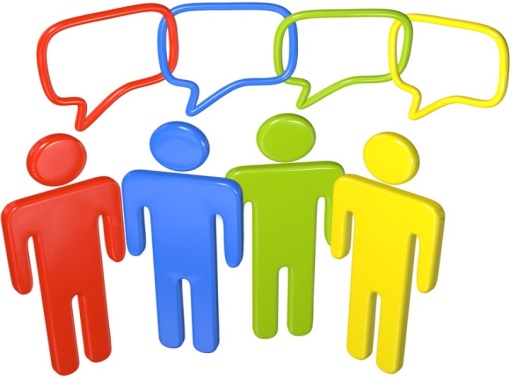 Zaključak:
Prilikom komunikacije sa drugima treba poštovati pravila komunikacije. Učenike treba usmeravati na iskrenost, zainteresovanost i spontanost prilikom razgovora. Stvoriti opuštenu atmosferu, i poverenje prilikom slušanja onog drugog. Zanimljiv način izlaganja, kao i razgovor o temama koje zanimaju učenike, utiču na verbalnu komunikaciju koja nam prija.  
    U toku razgovora, treba voditi računa o onome što se kaže. Kritikovanje, napadanje i nametanje svoje volje, kao i davanje saveta koje nismo tražili loše utiču na razgovor i stvaraju atmosferu koja nam ne prija. Naređivanje, nejasno izražavanje, neslušanje sagovornika, dovodi do konflikata i loše komunikacije.